How to Download, Install, and Activate Endnote X9.3.3
L. Nawroz Ibrahim 
00/00/2021
Download:
Link: https://www.endnote.com/downloads/
Activation Number: 79SHT-UQFTD-FE94J-FRRBW-UDHXL
When we go into the endnote program on our laptop, this page will appear,
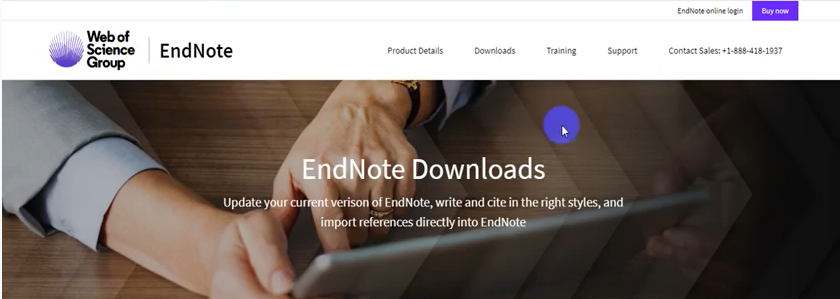 Go down and select this,
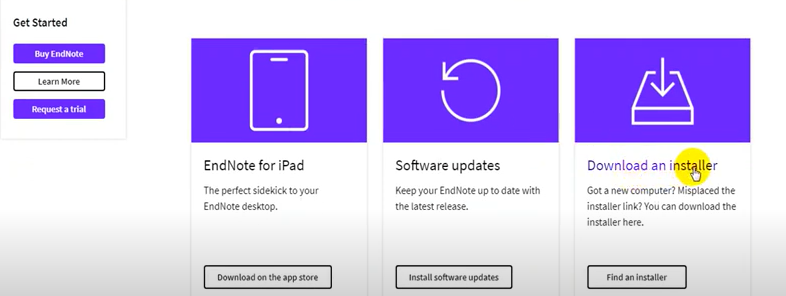 [Speaker Notes: You can select the software update icon for updating the version to the newest version for ex. You have X8 update it to X9 which is automatically becomes X9.33]
Write down your Name and Product Key
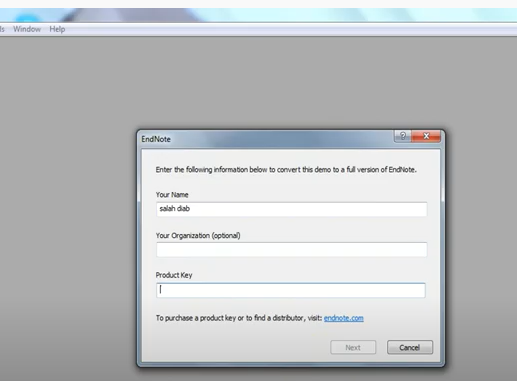 Cont.
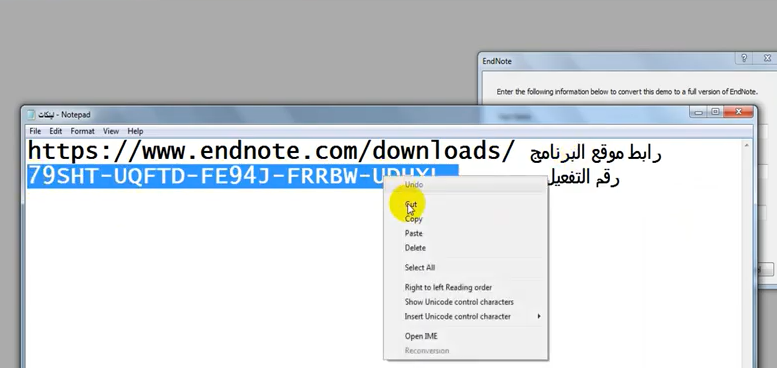 The message of Activating Endnote Program Appears
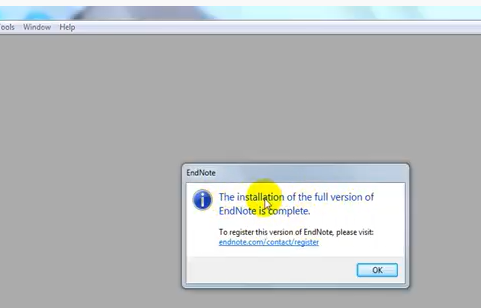 You can check it in Help button it is inactive which shows it is finished from activation
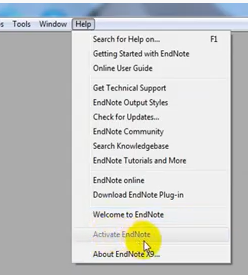 You can see from the right side of X9 your name, number and the version you use
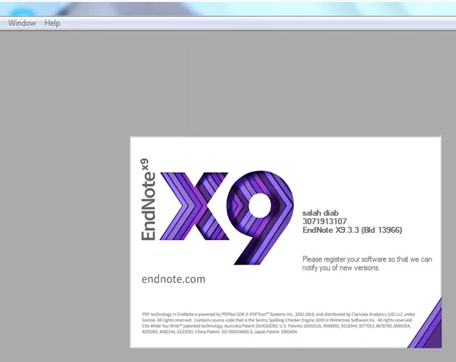 Thank you